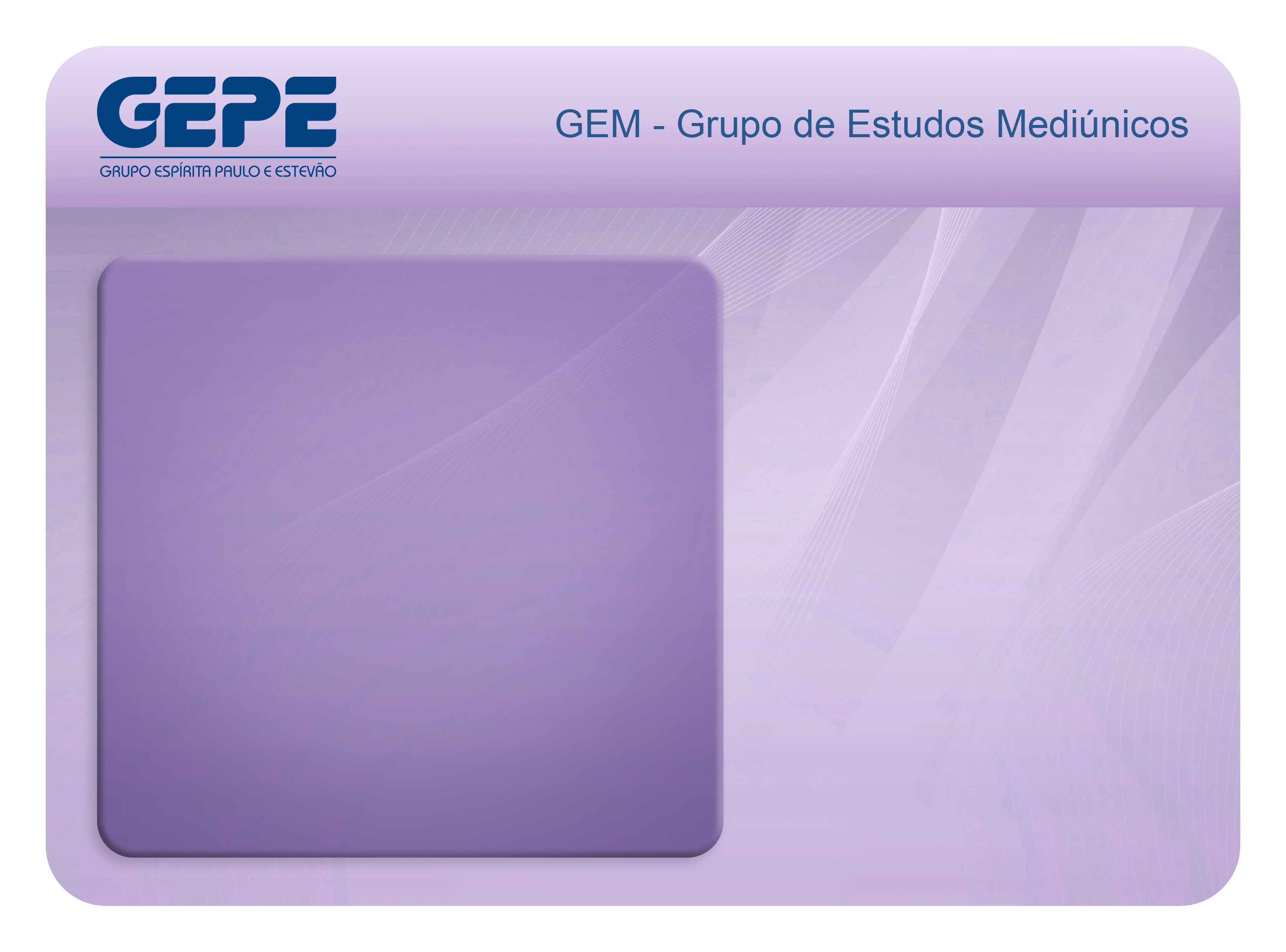 CURSO DE
EDUCAÇÃO
MEDIÚNICA
AULA 1
Apresentação
1
[Speaker Notes: Referência de leiaute:
Sombreamento em todo conteúdo da unidade e título – abaixo à esquerda, transparência em 70%
Unidade – Fonte Arial 24, Espaçamento entre linhas Exatamente 55
Título – Fonte Arial Negrito 40, Espaçamento entre linha Exatamente 48

Sem sombreamento para aula e nome da aula (subtítulo)
Aula - Fonte Arial 24, Espaçamento entre linhas Exatamente 55
Subtítulo – Fonte Arial Negrito 40, Espaçamento entre linhas Exatamente 40, Fonte condensada - 1]
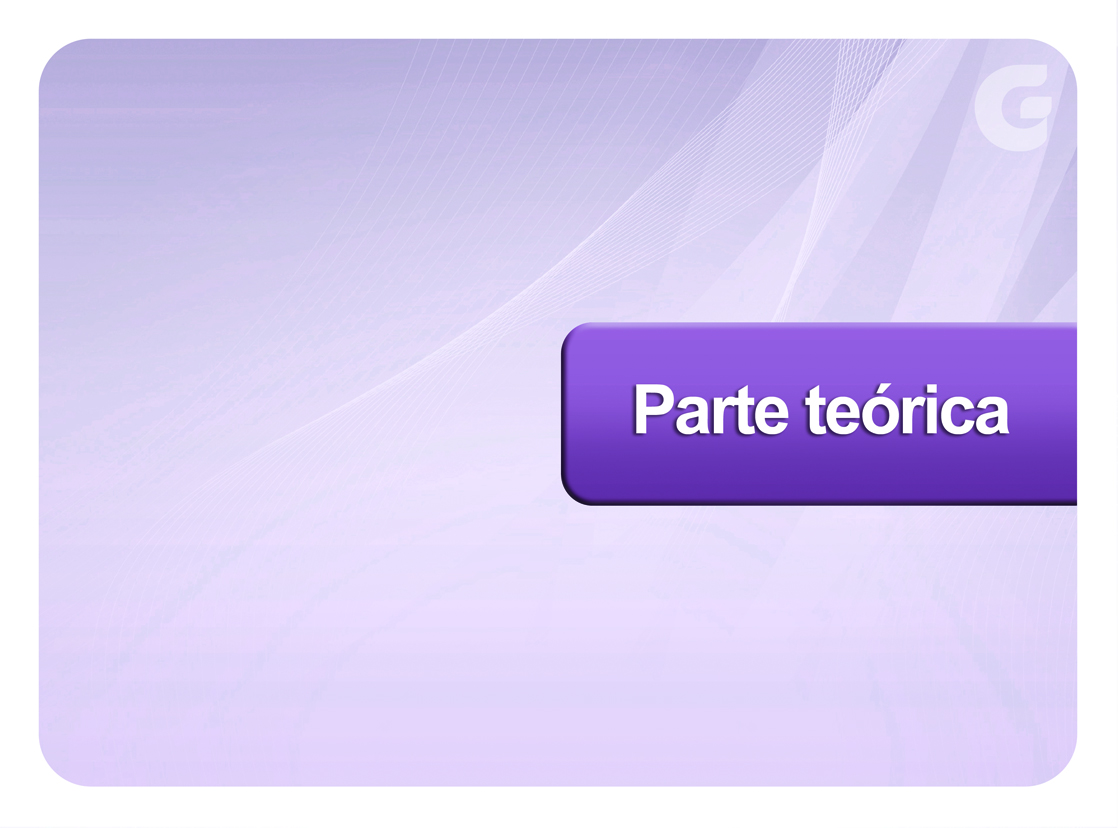 2
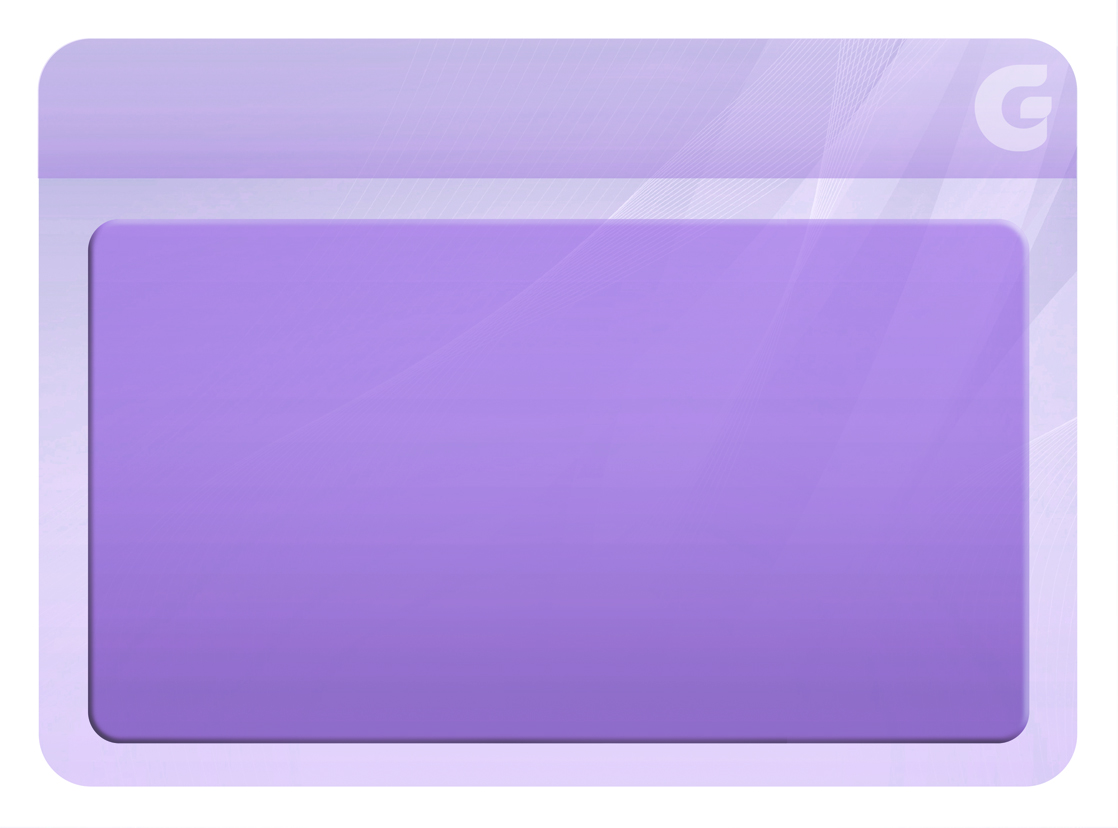 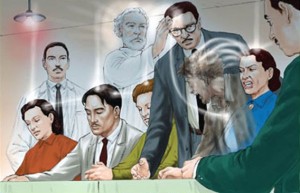 Grupo de Estudos
Mediúnicos - GEM
3
[Speaker Notes: Debilidade natural ou por doença.]
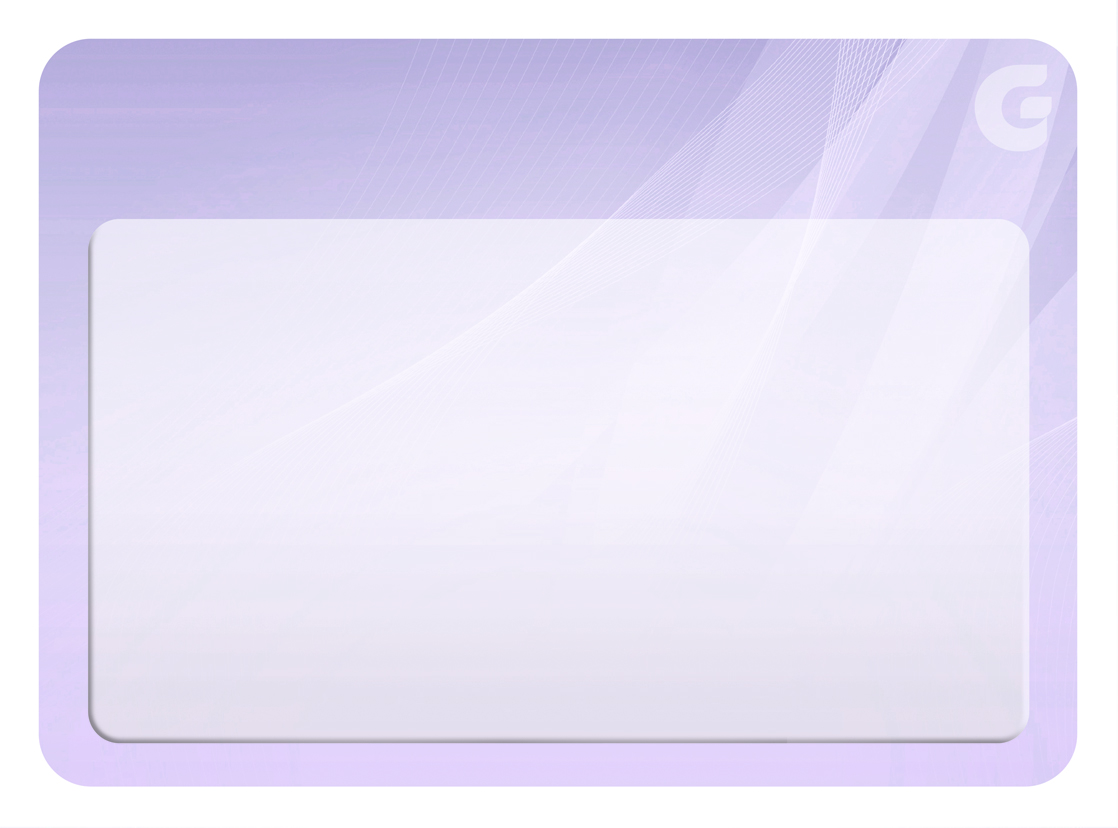 Objetivo
do Curso
4
Integrar os novos participantes ao corpo mediúnico do GEPE, tornando sistemáticos
o estudo e a 
prática mediúnica
5
Pergunta que devemos fazer quando nos dispomos a trabalhar na mediúnica: Qual o seu propósito na Casa Espírita?
Sentir-se útil?
Satisfazer a Curiosidade?
Trabalhar a reforma íntima?
Status?
Remissão?
Fazer amigos?
6
Nós devemos SERVIR à Casa, e não a Casa servir aos nossos interesses !!!O trabalhador DEVE se adequar às normas da Casa, e não adequar as normas às necessidades do trabalhador!
7
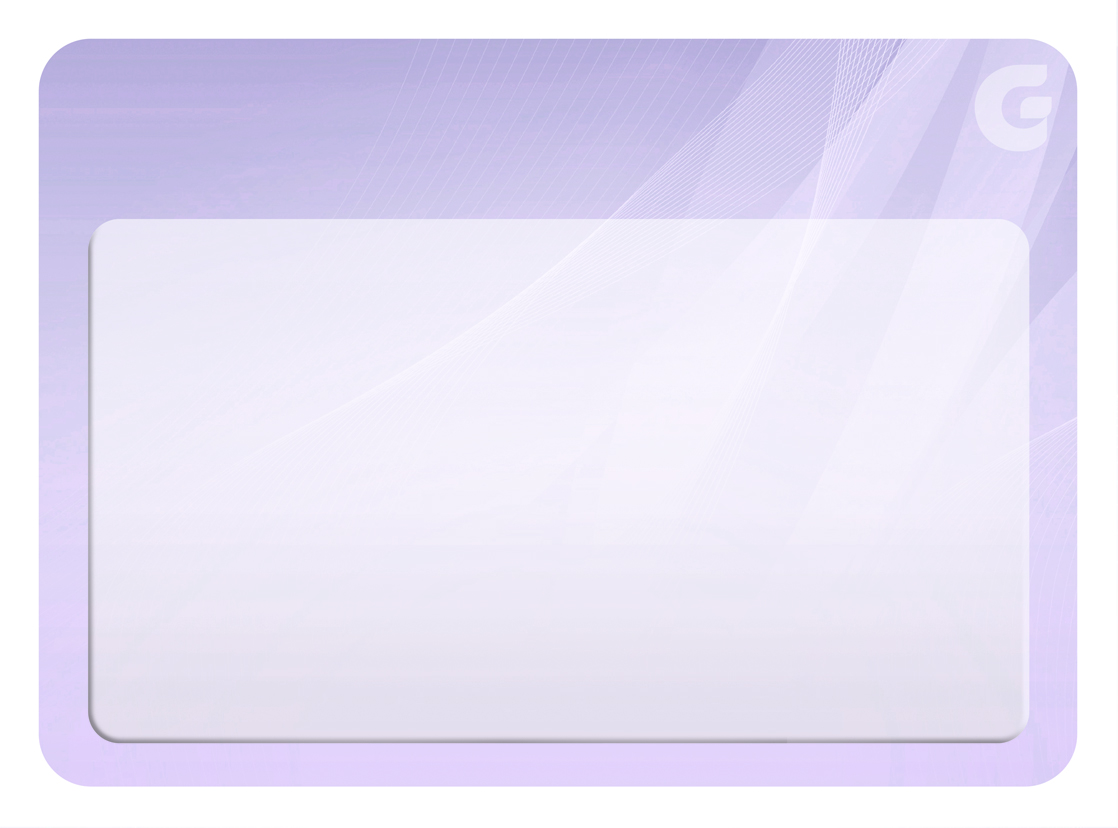 Regimento
Interno
do GEM
8
O que se espera que os trabalhadores desenvolvam?
DISCIPLINA: 
EQUILÍBRIO: 
PONTUALIDADE
CALMA
PERSEVERANÇA
HUMILDADE
DISCRIÇÃO
RESPEITO
EVANGELIZAÇÃO
REFORMA ÍNTIMA
(Art. 96 Regimento Interno GEPE)
9
Todos os participantes
devem, obrigatoriamente, 
atender as seguintes
condições
10
Ter atingido
a maioridade
para efeitos civis
11
Estar frequentando
o ESDE PRESENCIAL 
com, no mínimo,
70% de presença
12
Cursando a
partir do ESDE 4
13
Estar matriculado
e cursando as aulas
práticas e teóricas do
GEM com frequência
semestral nunca
inferior a 70%
14
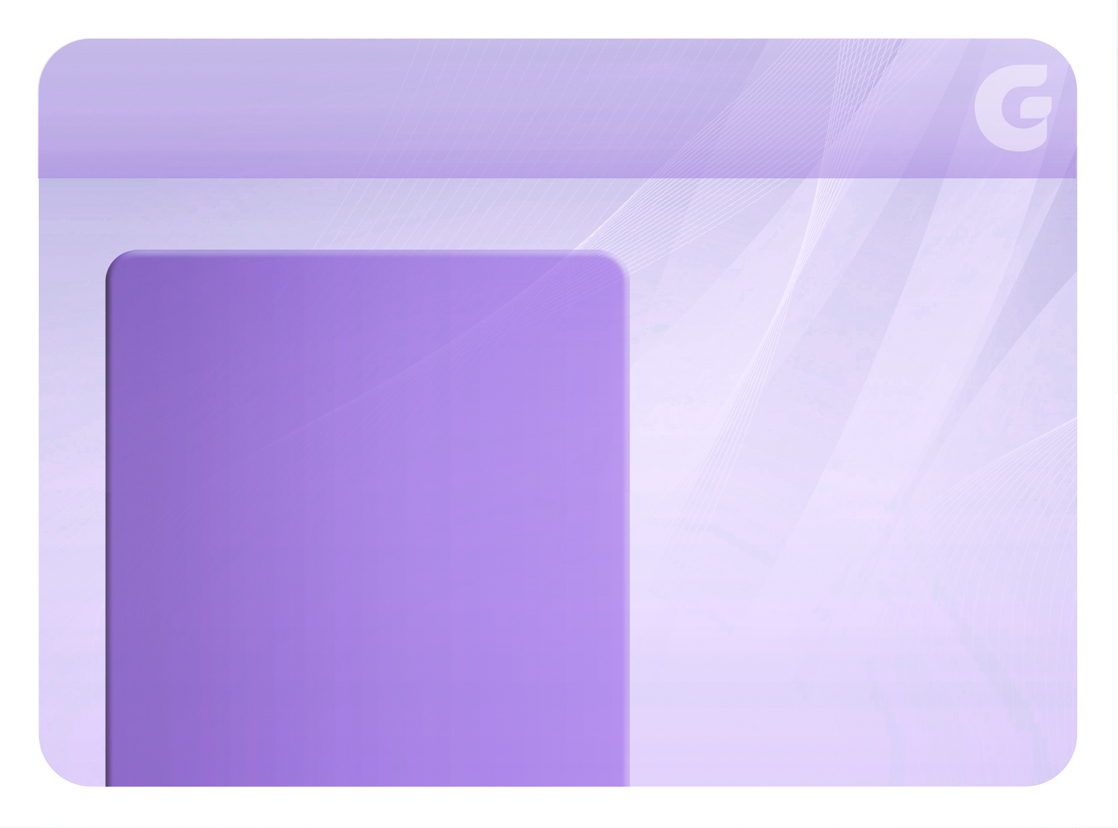 Os participantes passarão por um período inicial de treinamento, com programação de estudos
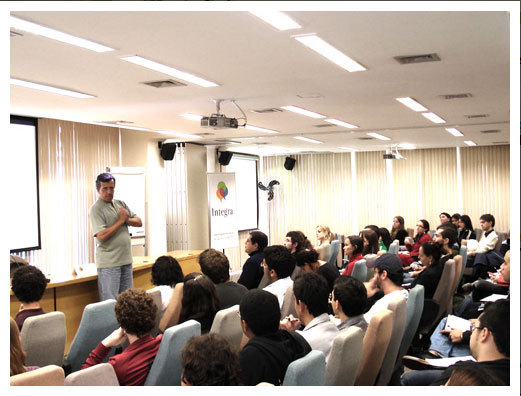 15
[Speaker Notes: Falar a respeito dos módulos 1 e 2. Apresentar o programa do módulo 1]
Com a conclusão do Módulo I (GEM 1), novos grupos serão formados (GEM 2), intercalando a prática mediúnica com o estudo, mas ainda não trabalharão com desobsessão
16
SOMENTE seguirão 
para o GEM 2 aqueles que obtiverem ao final do semestre no mínimo 70% de frequência no GEM 1 e no EDE. O mesmo ocorrerá no GEM 2!
17
Os médiuns
não ostensivos
trabalharão como
médiuns de apoio ou
doutrinadores de grupos
mediúnicos
18
Assiduidade, pontualidade e interesse pelo estudo são fatores preponderantes na
avaliação dos participantes
19
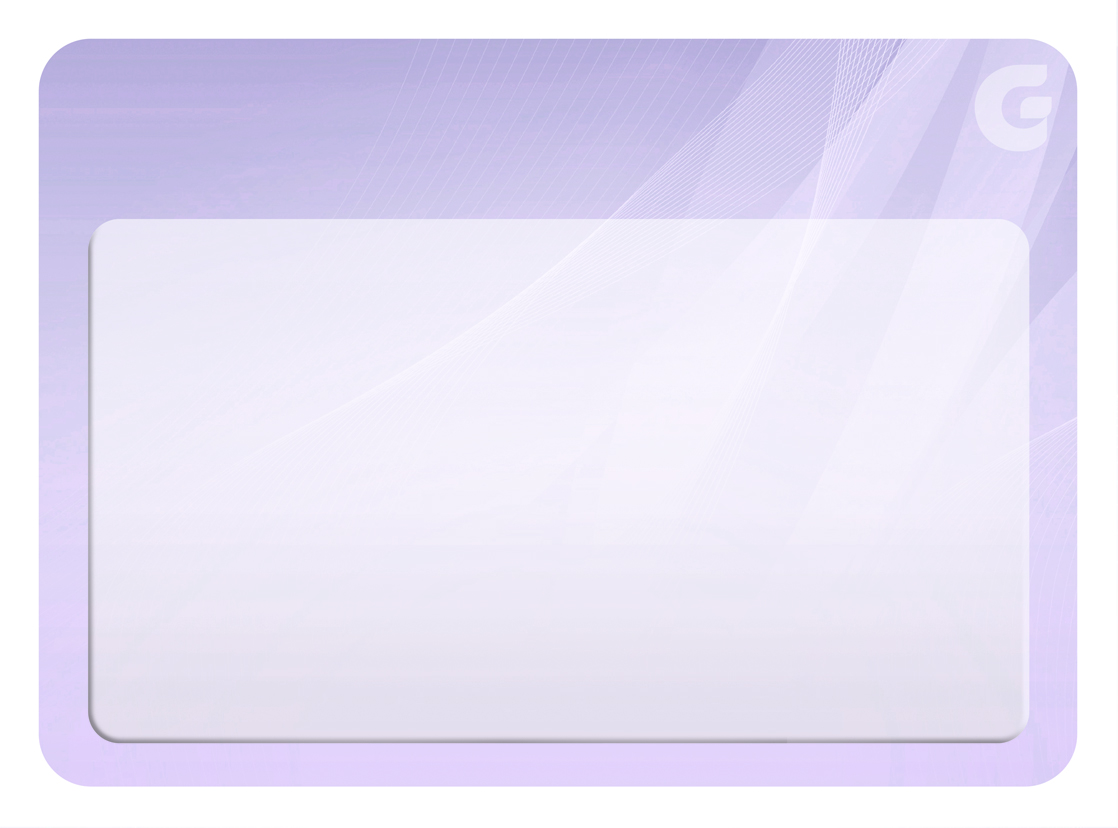 Estrutura
Pedagógica
20
Aulas semanais com
duração de 1h15min,
divididas em duas partes
21
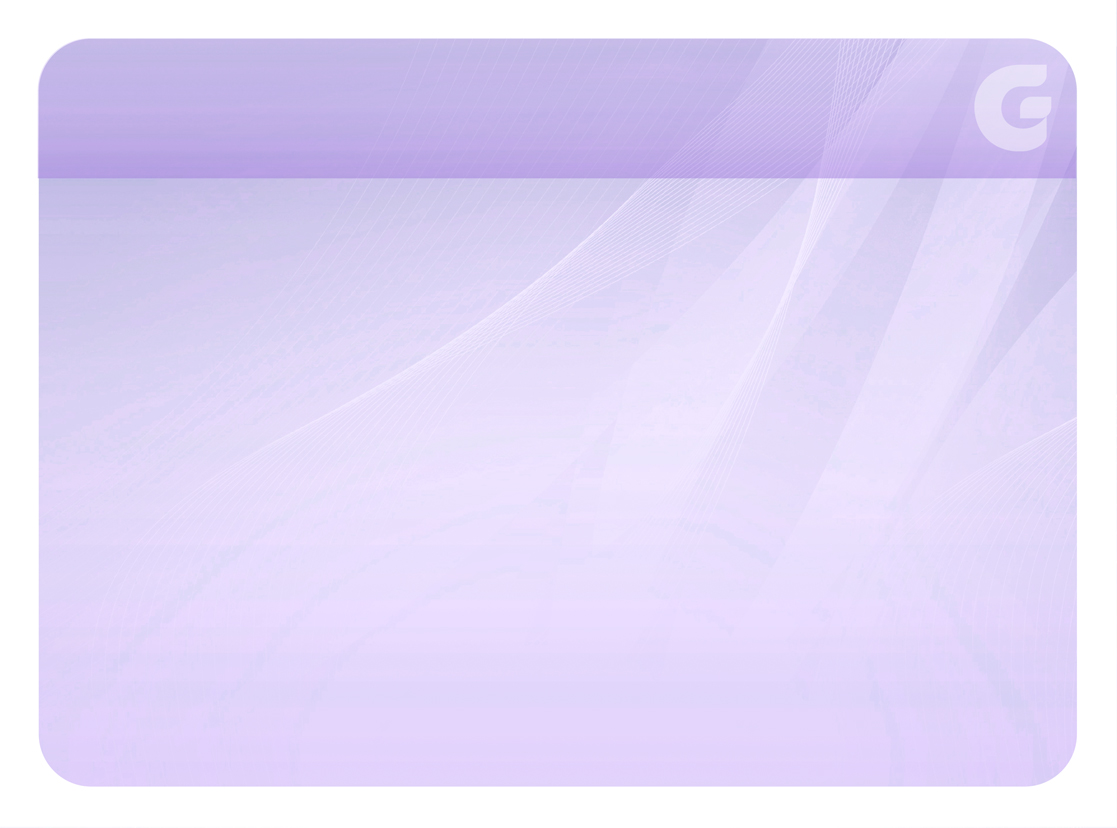 Parte teórica
Com duração de 60min
22
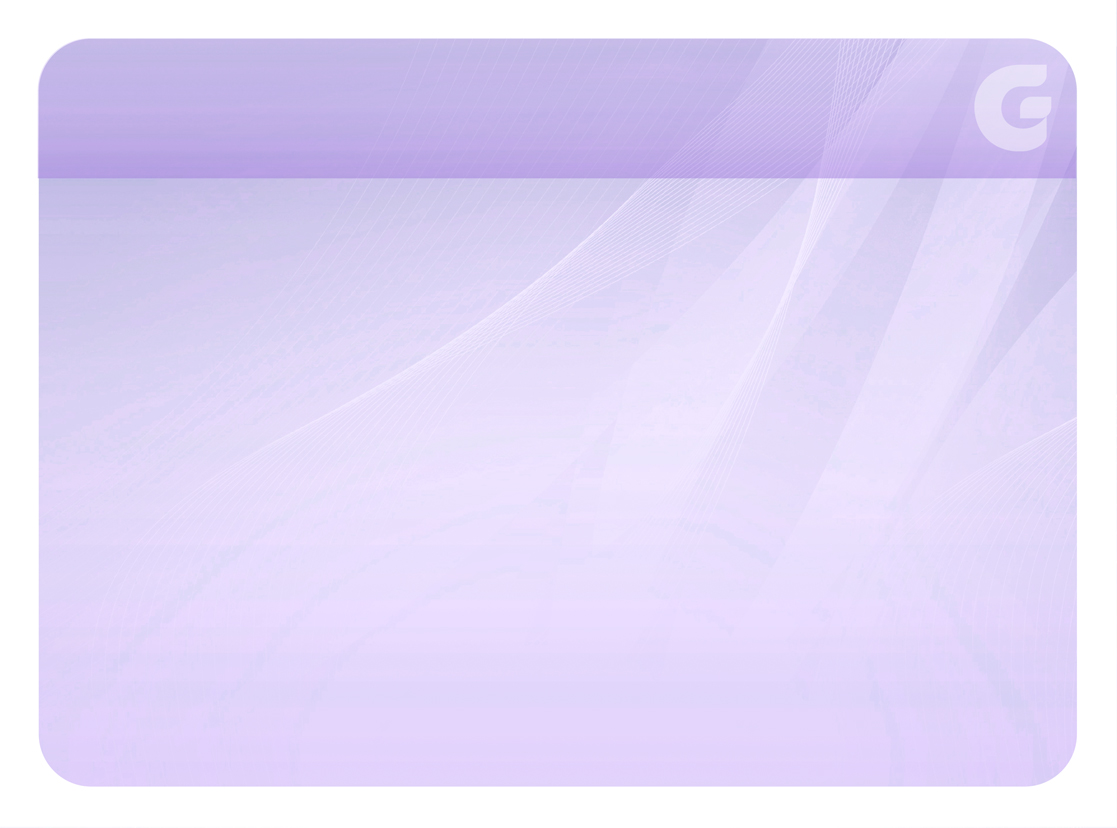 Parte prática
Com duração de 15min
23
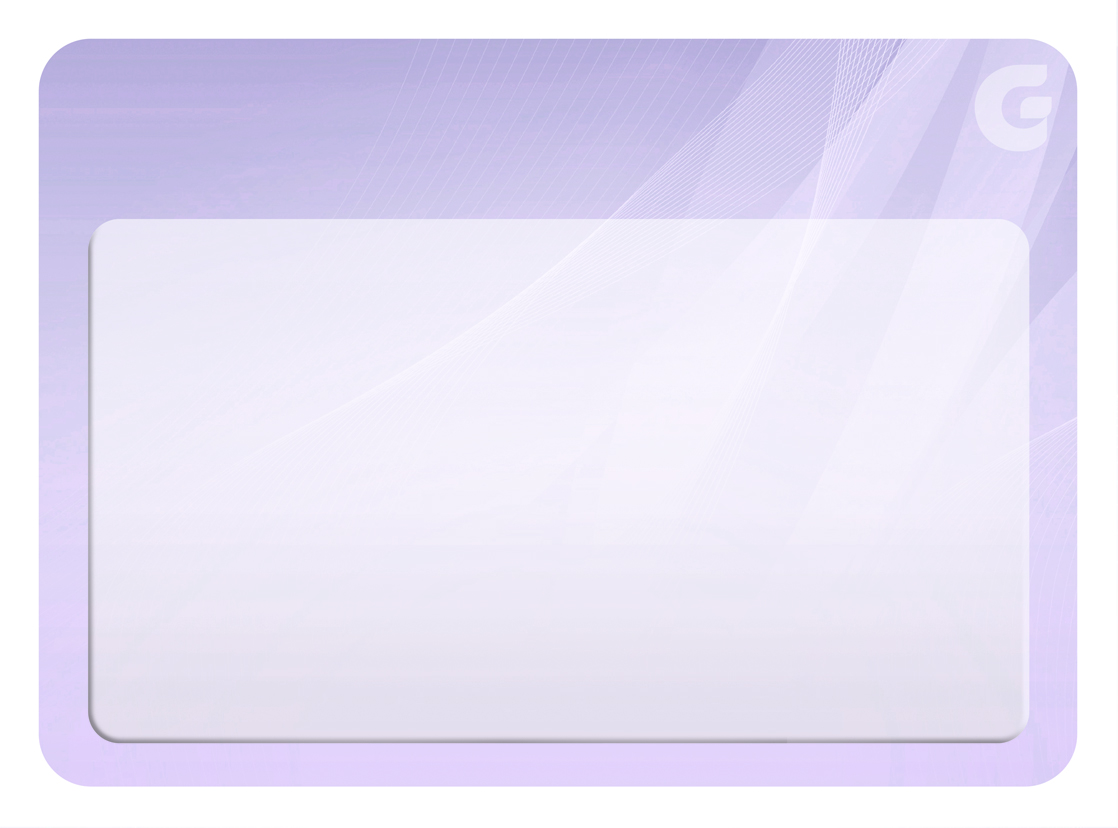 Bibliografia
24
O Livro dos Médiuns, de Allan Kardec
 Mediunidade (Estudos e Cursos; vol. 2), de Therezinha Oliveira
 Orientação Mediúnica (Estudos e Cursos), de Therezinha Oliveira
 Mediunidade: Desafios e Bênçãos de Divaldo Franco pelo espírito Manoel Philomeno de Miranda
25
Livros complementares
 Vivência Mediúnica, Projeto Manoel    
   Philomeno de Miranda
 Reuniões Mediúnicas, Projeto Manoel 
  Philomeno de Miranda
26
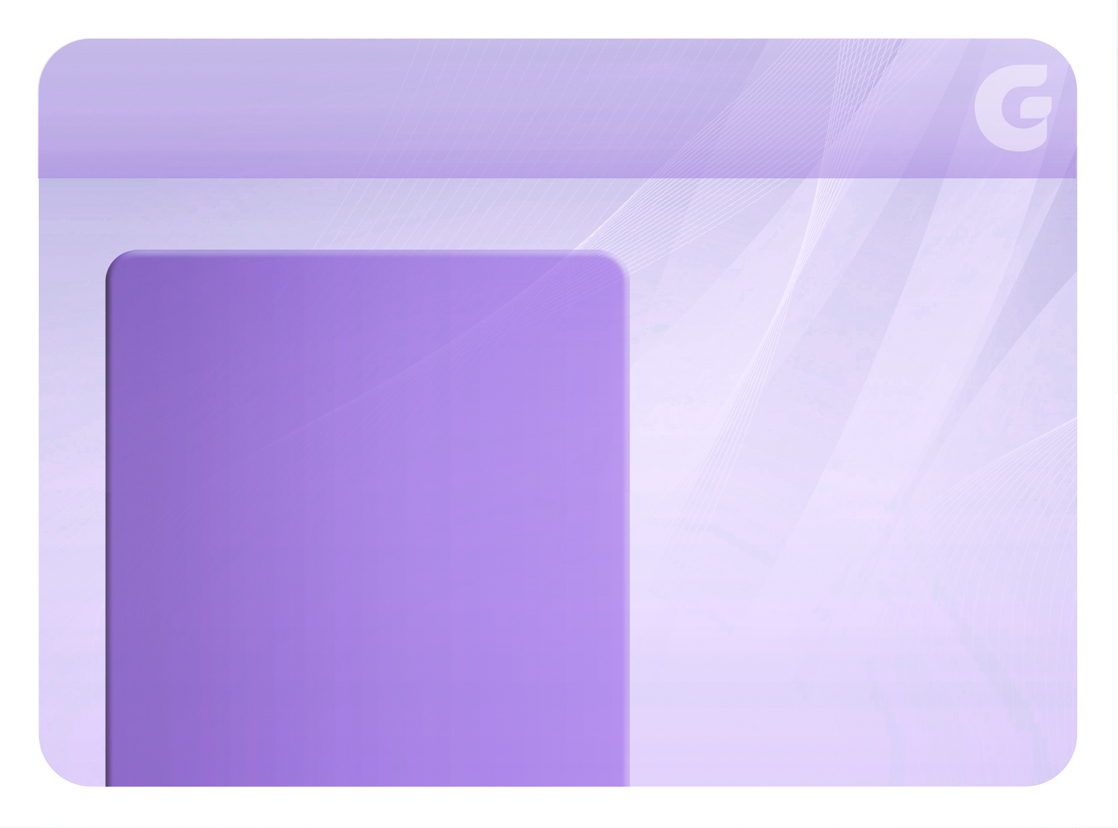 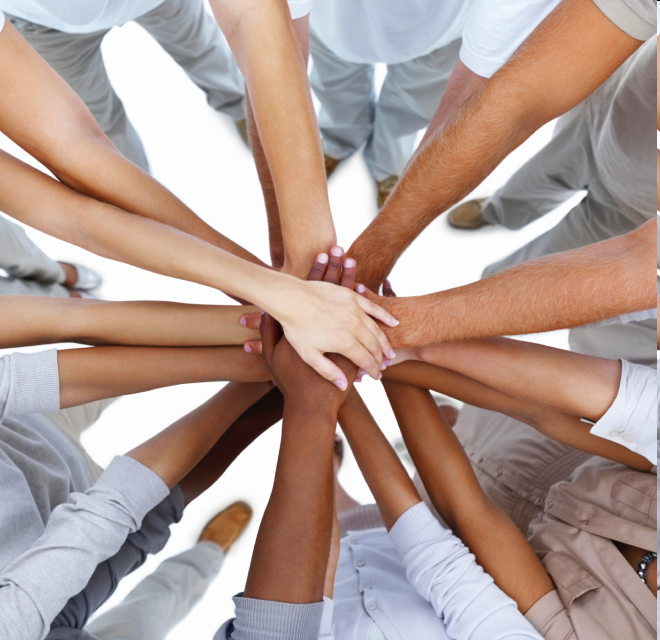 Momento de conhecimento
e integração
27
[Speaker Notes: Dependendo da quantidade de pessoas, dividi-las em 5 ou 6 grupos para que possam conversar um pouco entre si conhecendo-se.
Após 10min de conversa, solicitar que cada pessoa se apresente de forma objetiva e rápida, informando NOME, EXPECTATIVA, ATIVIDADE REALIZADA NO GEPE.
Apresentação poderá levar de 15 a 20min, ficar atento ao tempo e objetividade de cada apresentação.]
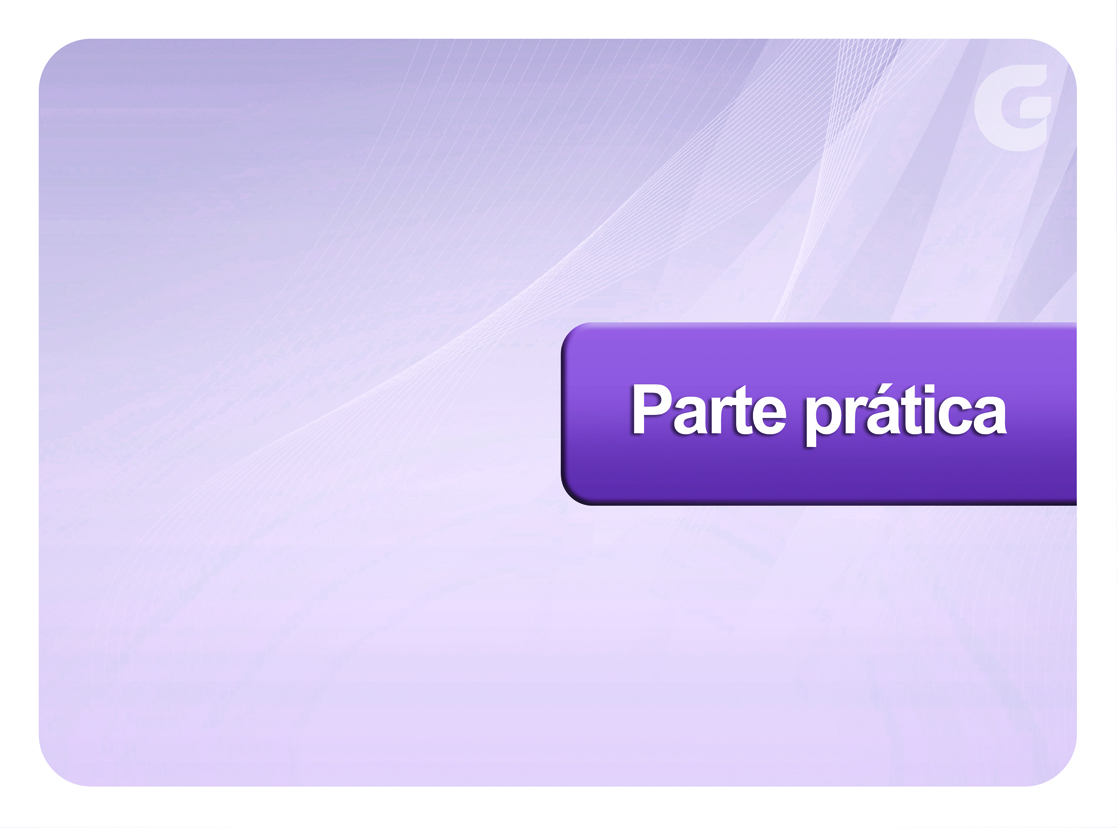 28
[Speaker Notes: Introdução.
Capítulo 1:
Item 2. Fases]
Preparação do ambiente
 Preparação e atitudes do médium
 Concentração
 Desenvolvimento prático                    
  mediúnico
29
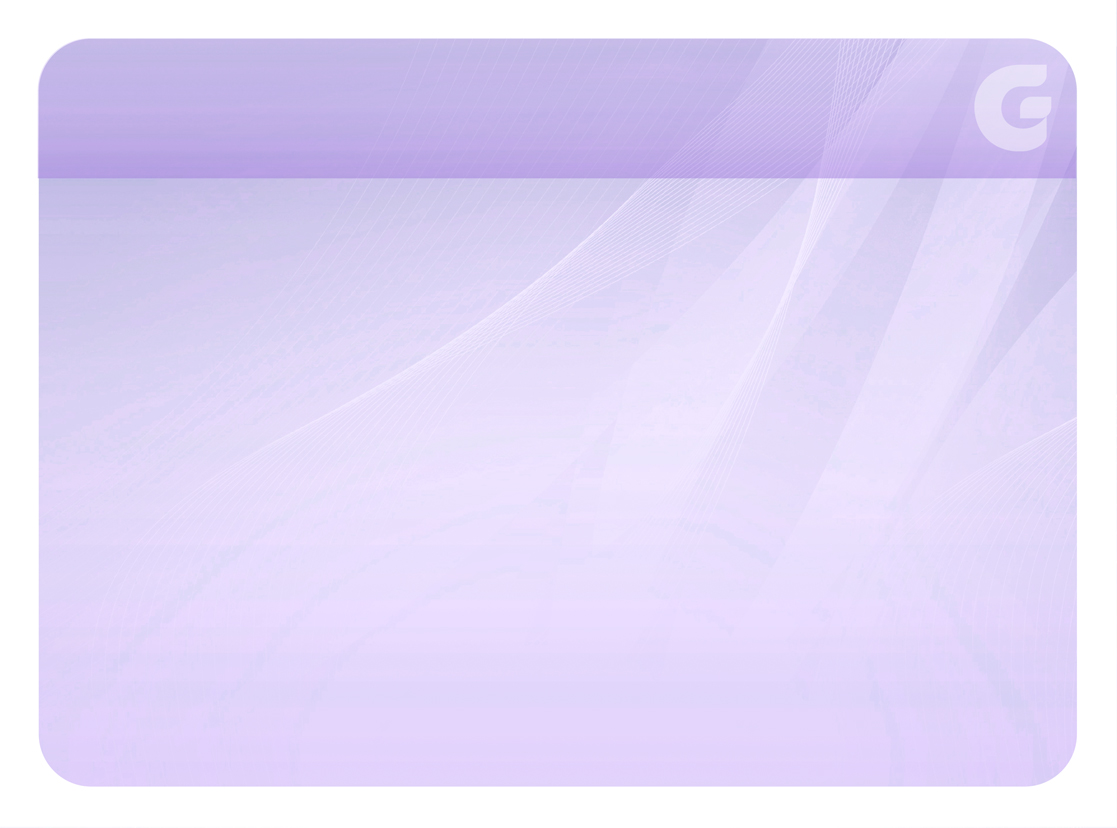 Preparação do ambiente
Necessária para criação
de um campo vibratório
magnético adequado,
que facilite a tarefa dos
instrutores e protetores
espirituais
30
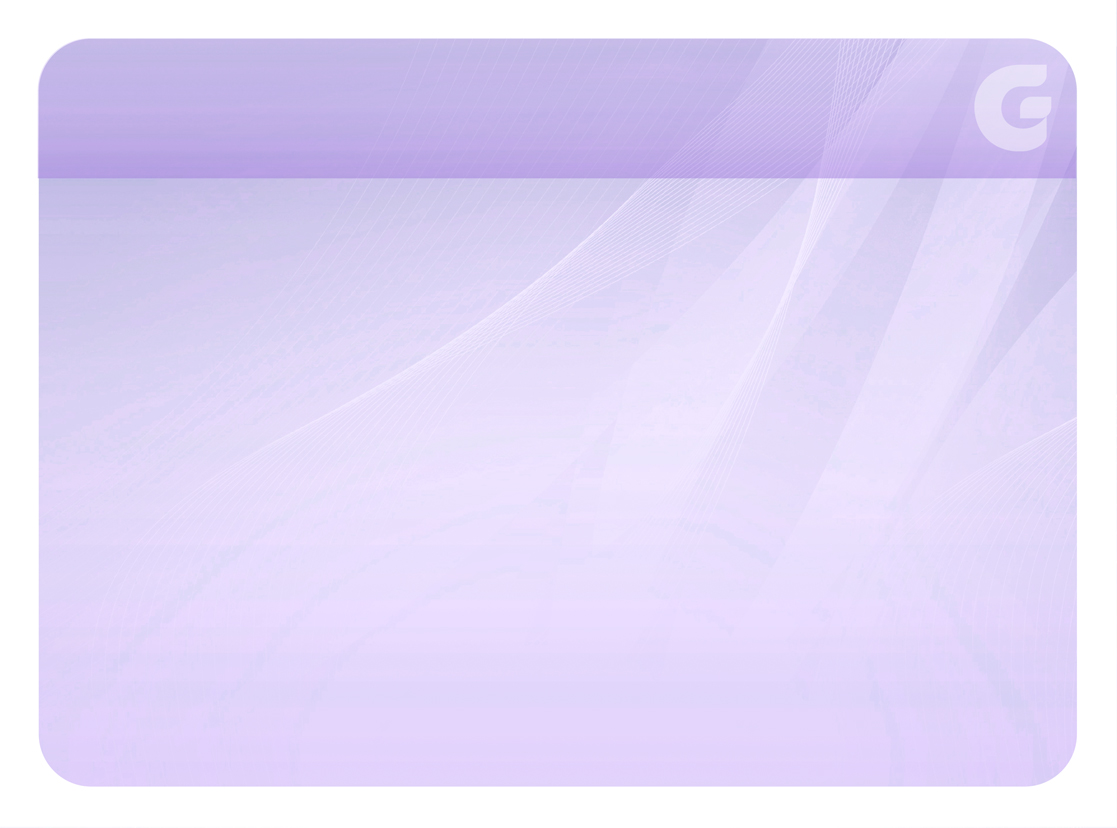 Preparação do médium
Autoconhecimento
Evangelho (leitura-análise-prática)
Reforma íntima
Evangelho no Lar
EDE – o estudo agrega
31
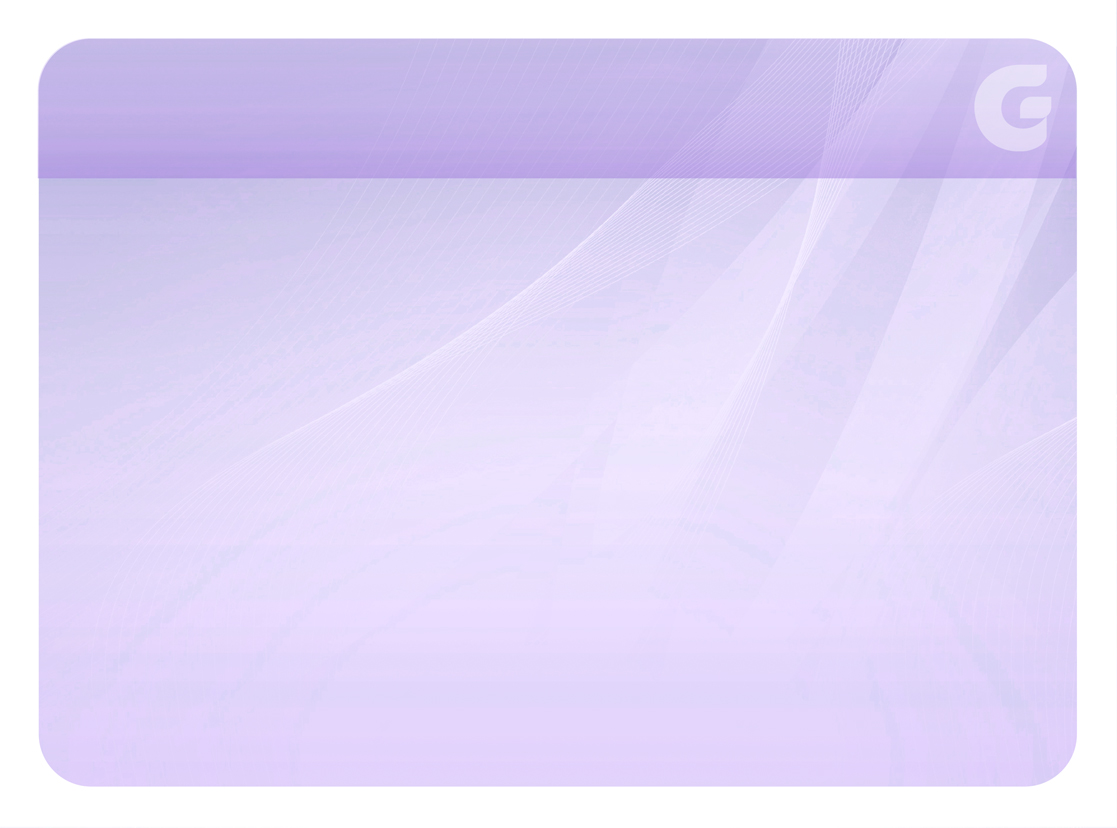 Atitudes do médium
Agir pelo exemplo (autoridade moral)
Assiduidade
Pontualidade
Compromisso
Harmonização
Chegar no mínimo 15min antes e manter-se em silêncio
32
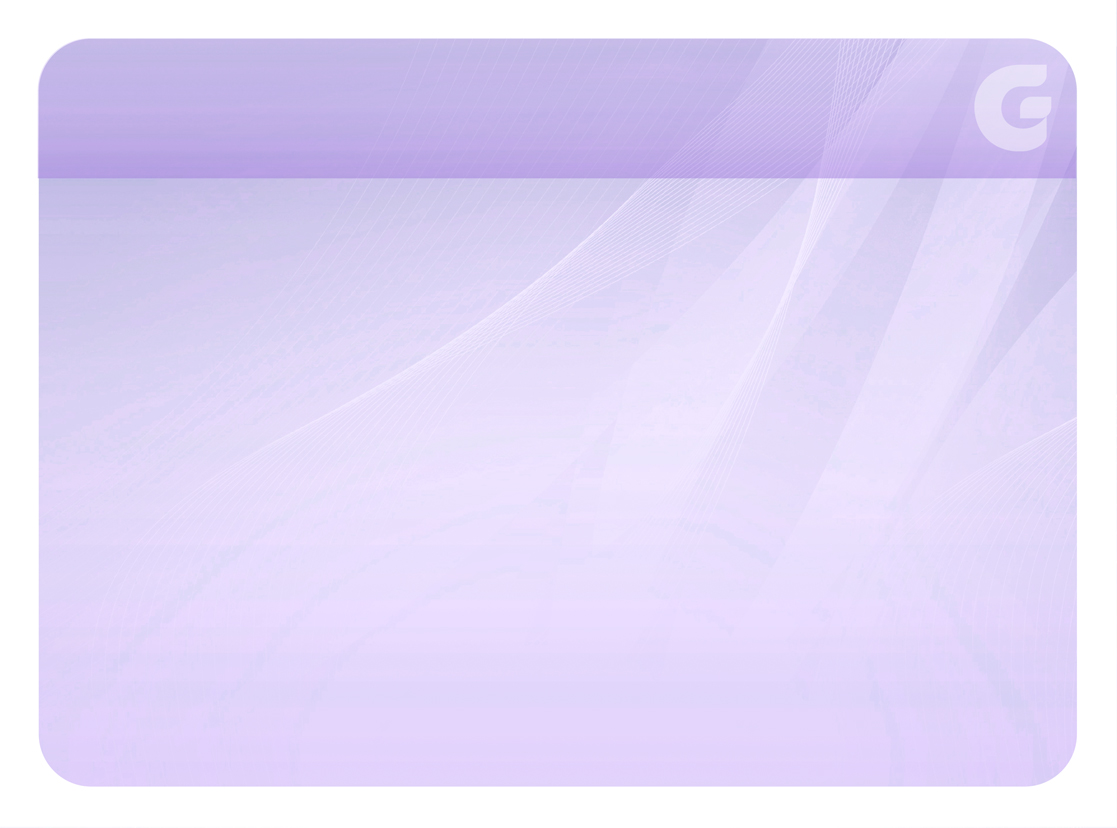 Concentração
É a calma, o recolhimento,
favorecido pela solidão,
pelo silêncio, e o afastamento
de tudo o que possa
provocar distrações
O Livro do Médiuns
33
[Speaker Notes: Haverá aula na Parte Prática e na Parte Teórica sobre o assunto, com mais detalhamento.]
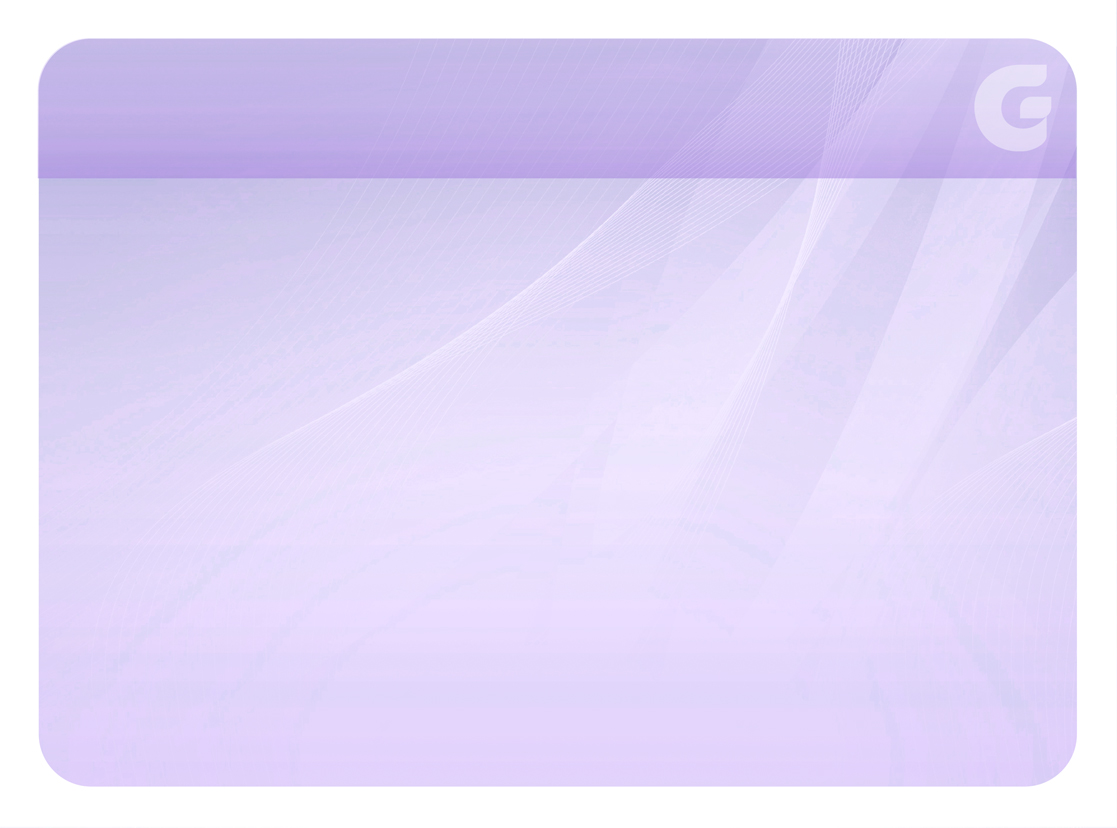 Desenvolvimento prático mediúnico
Método
das 5 fases
34
Percepção de Fluidos
Aproximação
Contato
Envolvimento
Manifestação
35
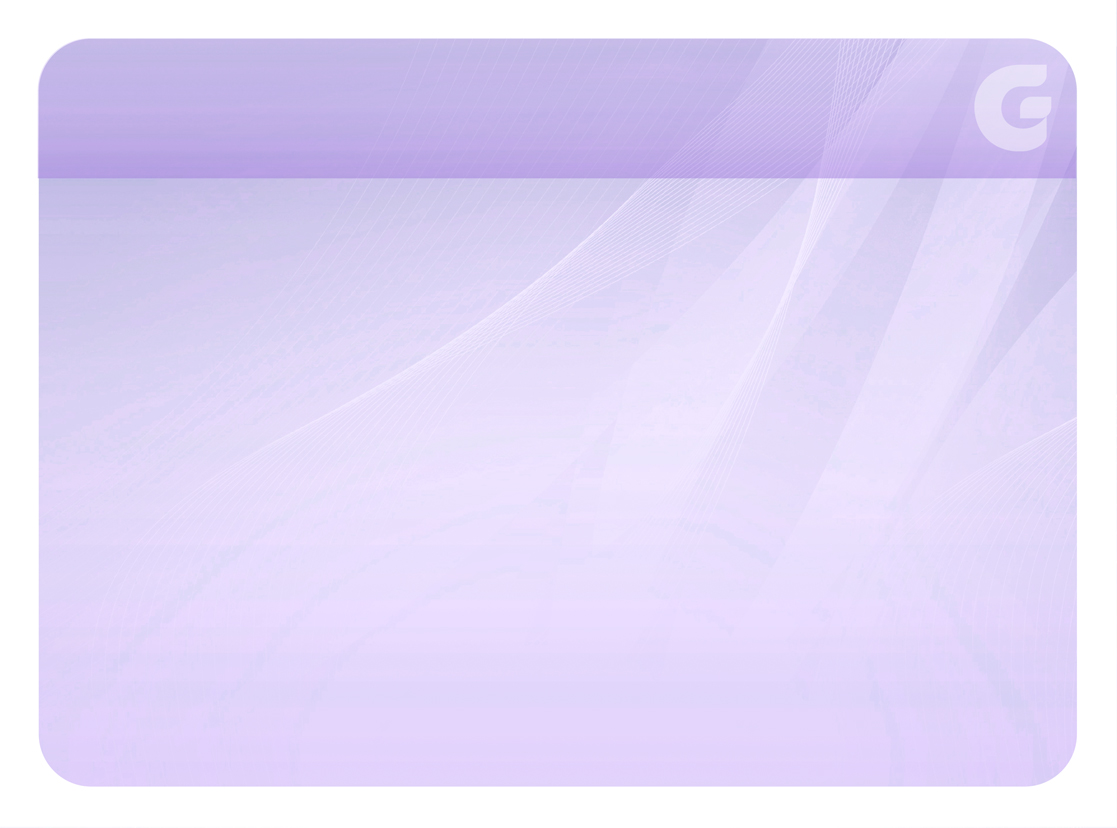 1ª - Percepção fluídica
Identificar os tipos
de fluidos emanados
pelos Espíritos e seus
efeitos no organismo
36
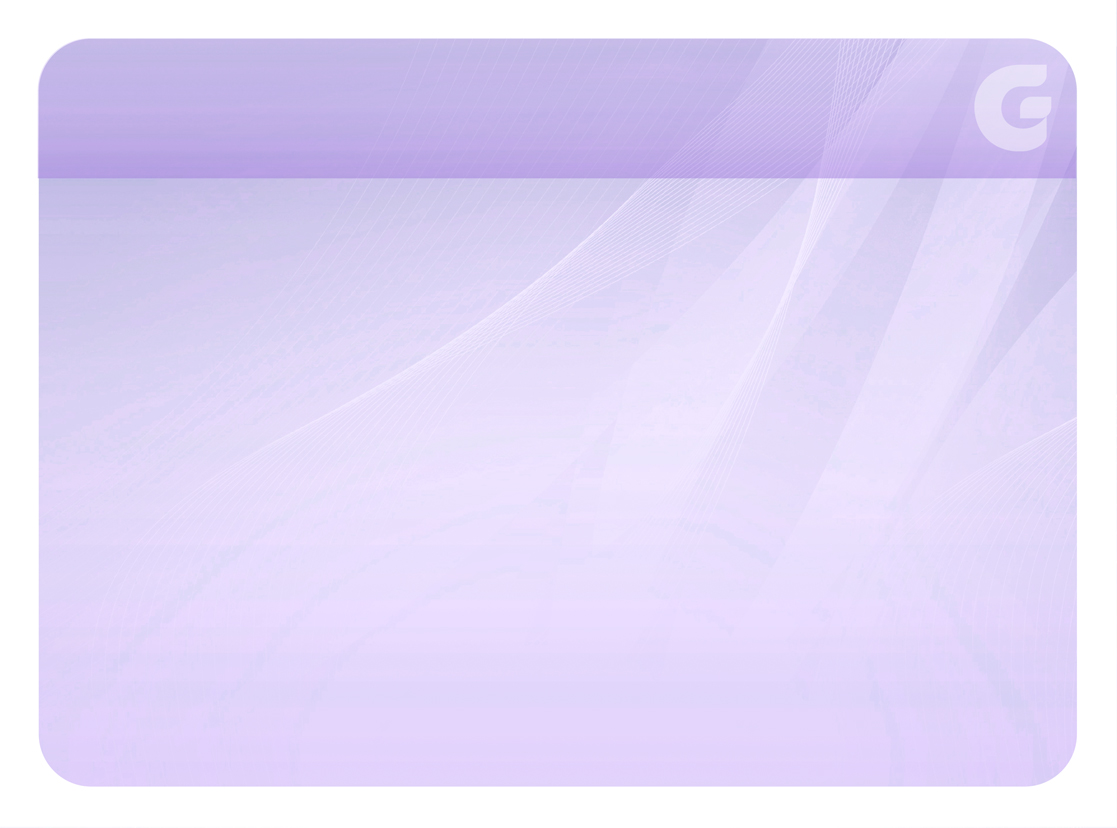 2ª - Aproximação espiritual
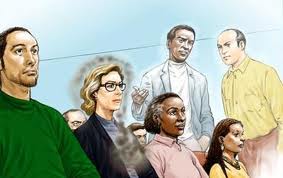 Aguçar a sensibilidade
do médium para sentir a
aproximação dos Espíritos
37
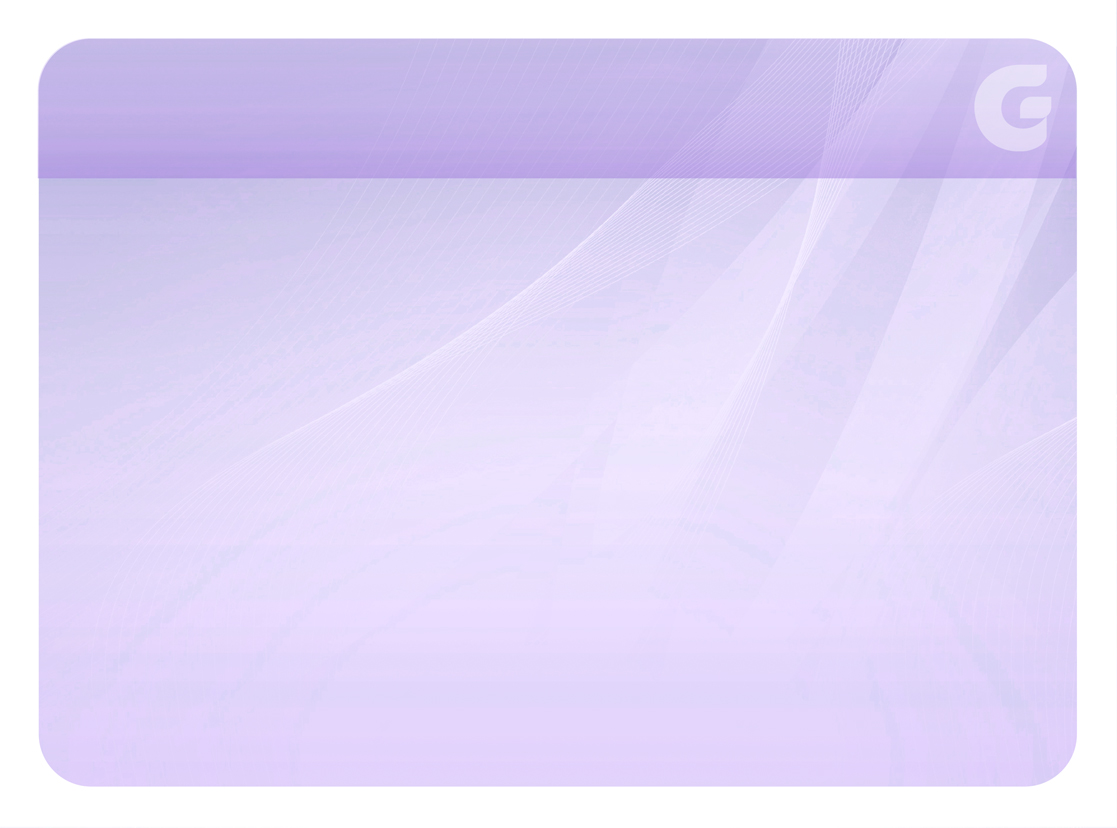 3ª - Contato espiritual
Dotar o médium de autocontrole, evitando a 
interferência inoportuna
de Espíritos perturbados
38
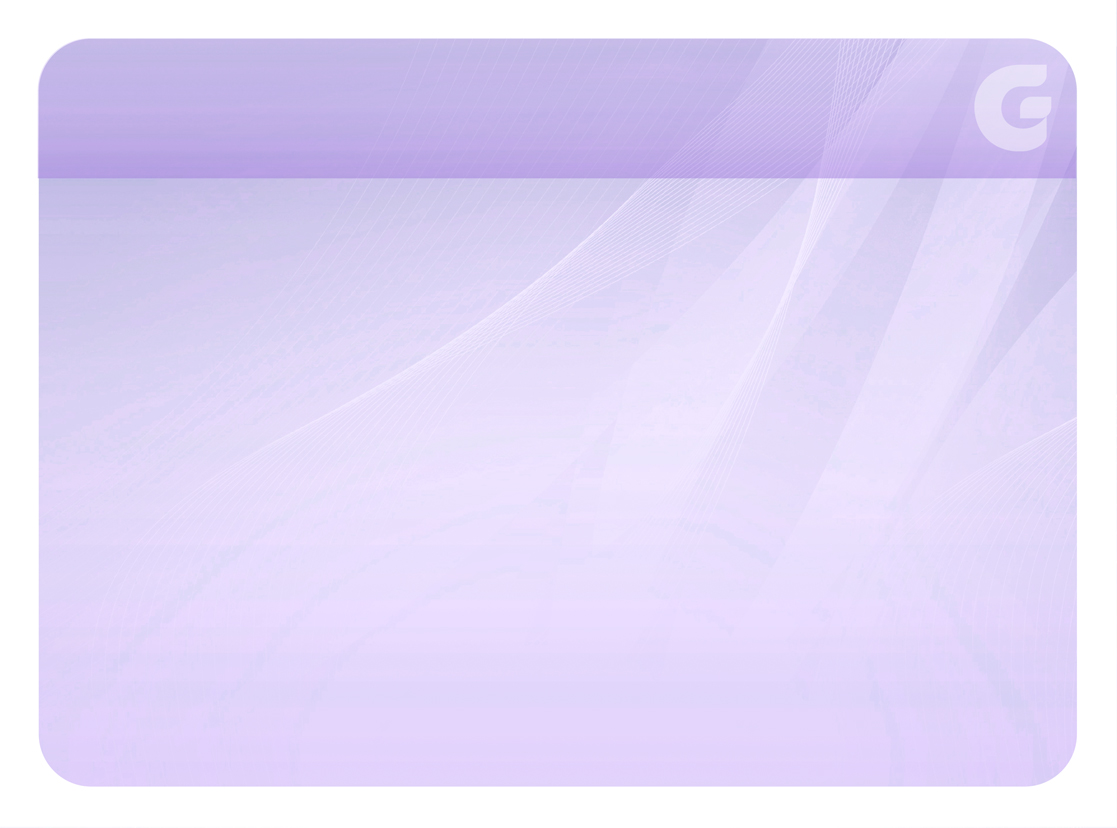 4ª - Envolvimento espiritual
Levar o médium
a perceber que tipo
de envolvimento lhe
é peculiar
39
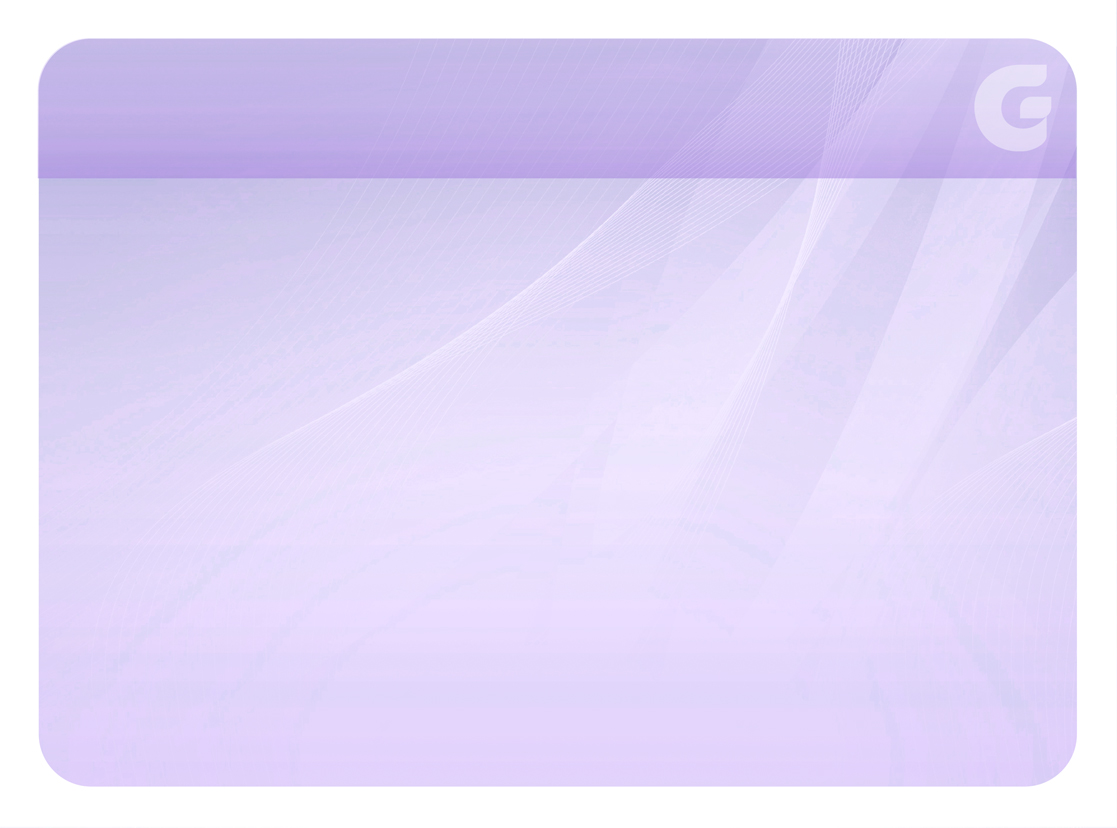 5ª - Manifestação espiritual
Iniciar a prática
mediúnica com
os grupos novos
40
O treinamento
gradua-se à medida
que as aulas evoluem
41
Cada fase do transe mediúnico
é exercitada de 3 a 4 semanas,
de acordo com o desempenho 
dos participantes
42
O exercício é repetido
até 3 vezes, conforme 
o tempo e o grupo
43
Uma nova fase é
inserida aos poucos
para distinguir as
diferenças entre elas
44
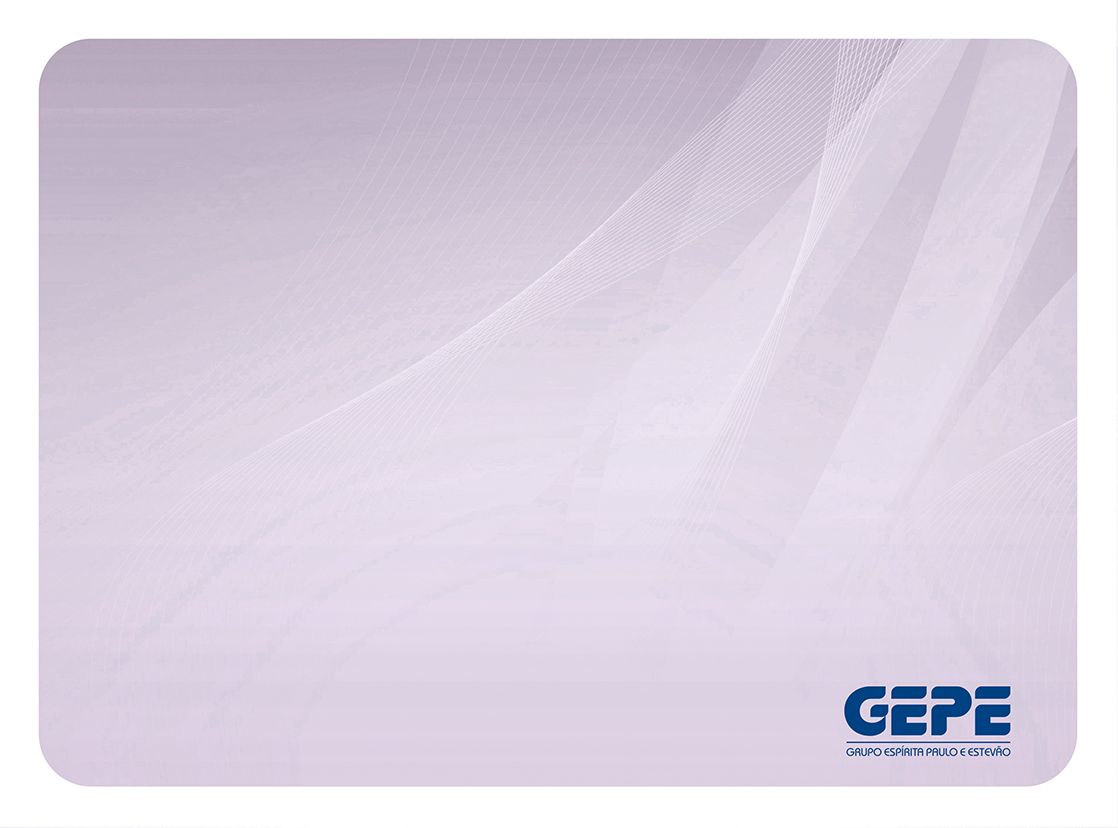 BIBLIOGRAFIA
Kardec, Allan: O Livro dos Médiuns.
Oliveira, Therezinha: Mediunidade. 15.ed.Campinas, SP: Allan Kardec, 2013.
Nilson, Teddy e Oliveira, Therezinha: Orientação Mediúnica. Campinas, SP: Centro Espírita "Allan Kardec" - Dep. Editorial, 2001.
	
CRÉDITOS
Pesquisa e Elaboração: Aníbal Jorge Oliveira Albuquerque
Direção de Arte: Weyne Vasconcelos
Revisão: José Roberto Alves de Albuquerque
Colaboradores: Antônio Alfredo de Sousa Monteiro, Lisboa, Regina Célia Mesquita Gondim, Sônia Ponte
Fortaleza, janeiro de 2014
45